Caso cLínicopmq aparato respiratorio
Talleres III 18-19
Noemí Noguera Rubio (2023)
Hospital universitario de San Juan de Alicante 
G1-2
Presentación del caso
Motivo de consulta: 
Varón de 78 años que acude por fiebre, MEG y supuración por ombligo. Fue ingresado hace unos meses por bronconeumonía: reagudización infecciosa con hemoptisis, edemas de ICC y broncoespasmo. Con BEG desde el alta y hasta hace unas semanas. 

Anamnesis: 
   Exfumador 100 paquetes/año. 
   EPOC muy grave (tipo bronquitis crónica) con múltiples ingresos por    
   reagudización e ingreso en 2019 por bronconeumonía. 
   Paciente independiente para las ABVD, limitada por la Insuficiencia    
   respiratoria crónica.
Exploración física: 
   Tº: 38,3ªC. Eupneico en reposo con O2 3L/min. SatO2: 94% (con oxígeno).
   AP: murmullo vesicular conservado. Roncus difusos en ambos hemitórax. 

Pruebas complementarias: 
Analítica sanguínea: Neutrofilia con desviación izquierda, leve linfopenia.
Broncoscopia: se observa en árbol bronquial derecho una masa verdosa, con superficie rugosa y lisa del lado contralateral (tras movilizarse con las biopsias) y con secreciones purulentas a su alrededor. 
Rx simple de tórax: mostró..
imágenes
INFORME  rx de tórax
Aumento de la trama pulmonar con infiltrado alveolar en LSD. 


DIAGNÓSTICO: Neumonía en LSD con reagudización de EPOC grave 		         por impactación de cuerpo extraño (guisante) en 		         BLSD.
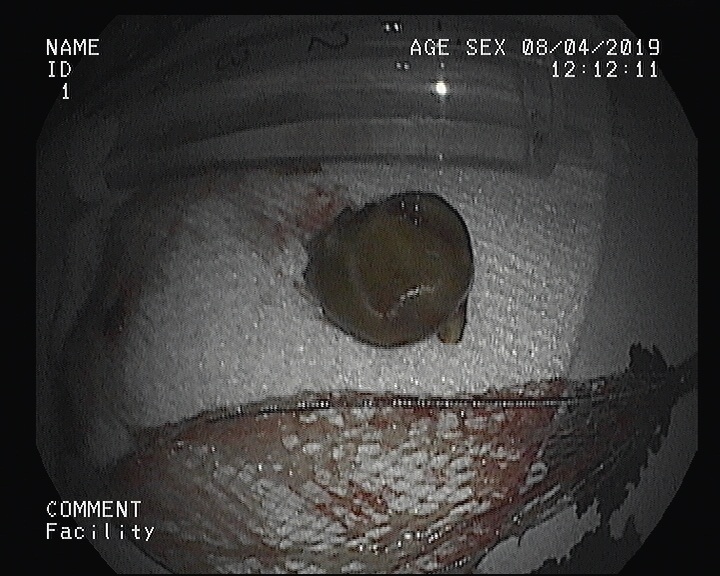 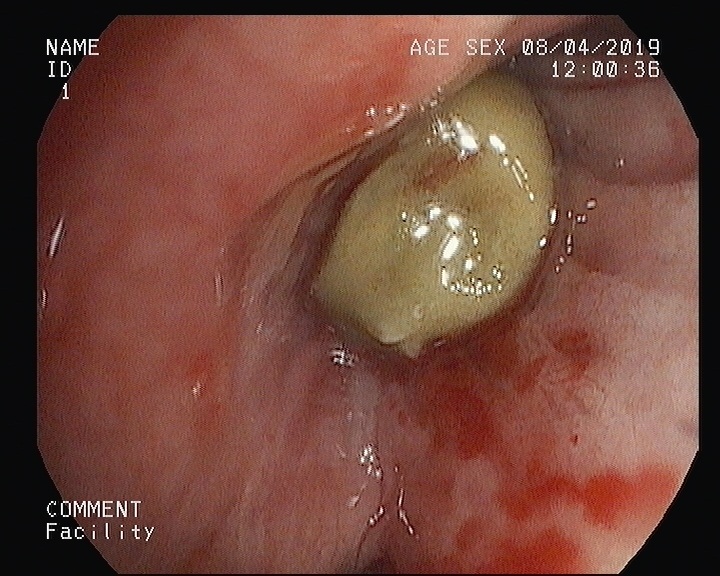